INSTRUKTIONER

Du ska skriva ett argumenterande tal.
Följ instruktionerna i den här presentationen. 
När du skrivit ditt tal får du välja på att hålla talet
för en liten grupp, eller för hela klassen.

 Förslag:
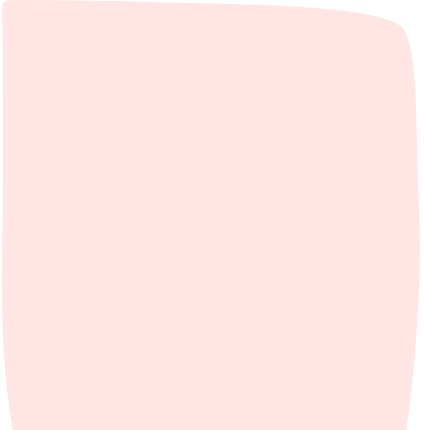 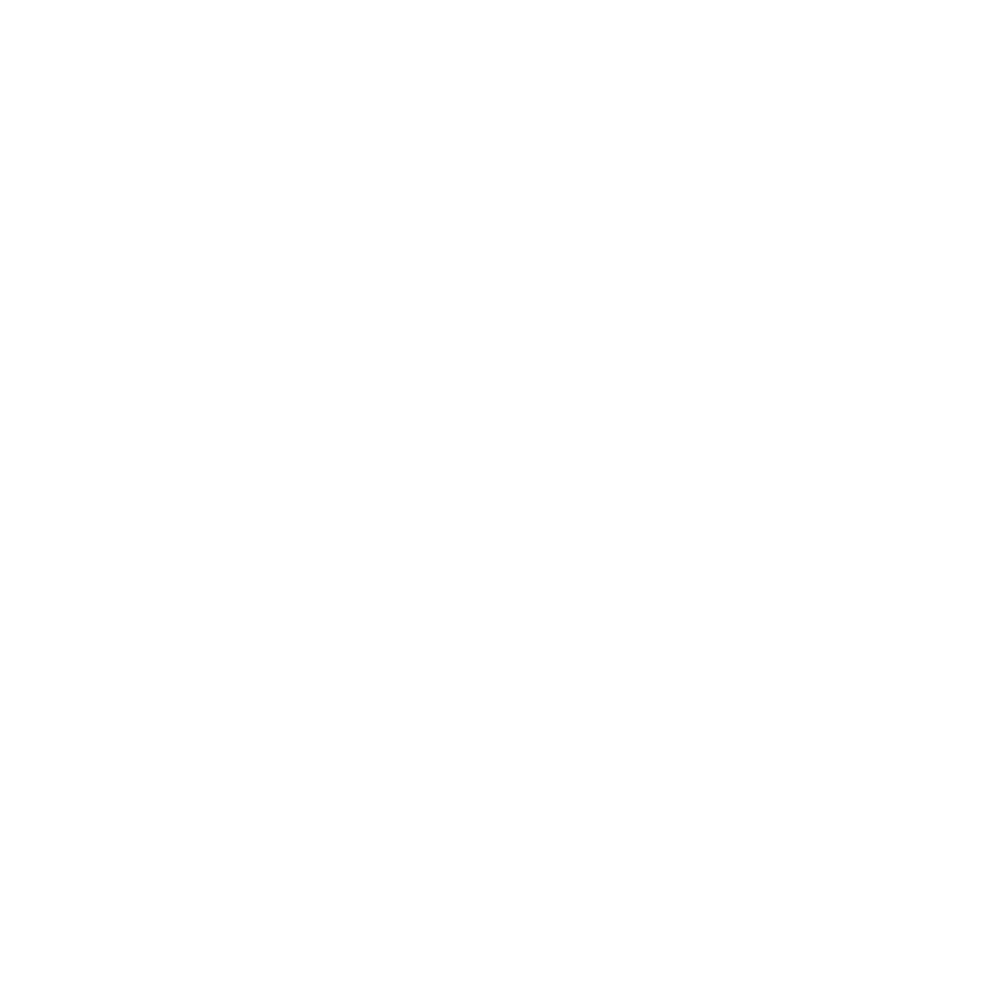 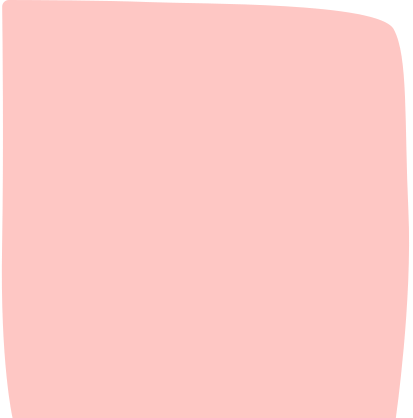 Skriv ett politiskt valtal (t.ex. varför du är den bästa presidentkandidaten eller statsminister-kandidaten)
Argumentera för att sälja en produkt/idé (varför är din produkt bättre än konkurrenternas produkter?)
Argumentera för att lyssnaren ska förbättra något (till exempel kan du argumentera för att lyssnaren ska läsa fler romaner, äta mer grönsaker, motionera mer ...
DENNA VIDEO GUIDAR DIG GENOM UPPGIFTEN
https://youtu.be/HvTy2vRKMkQ
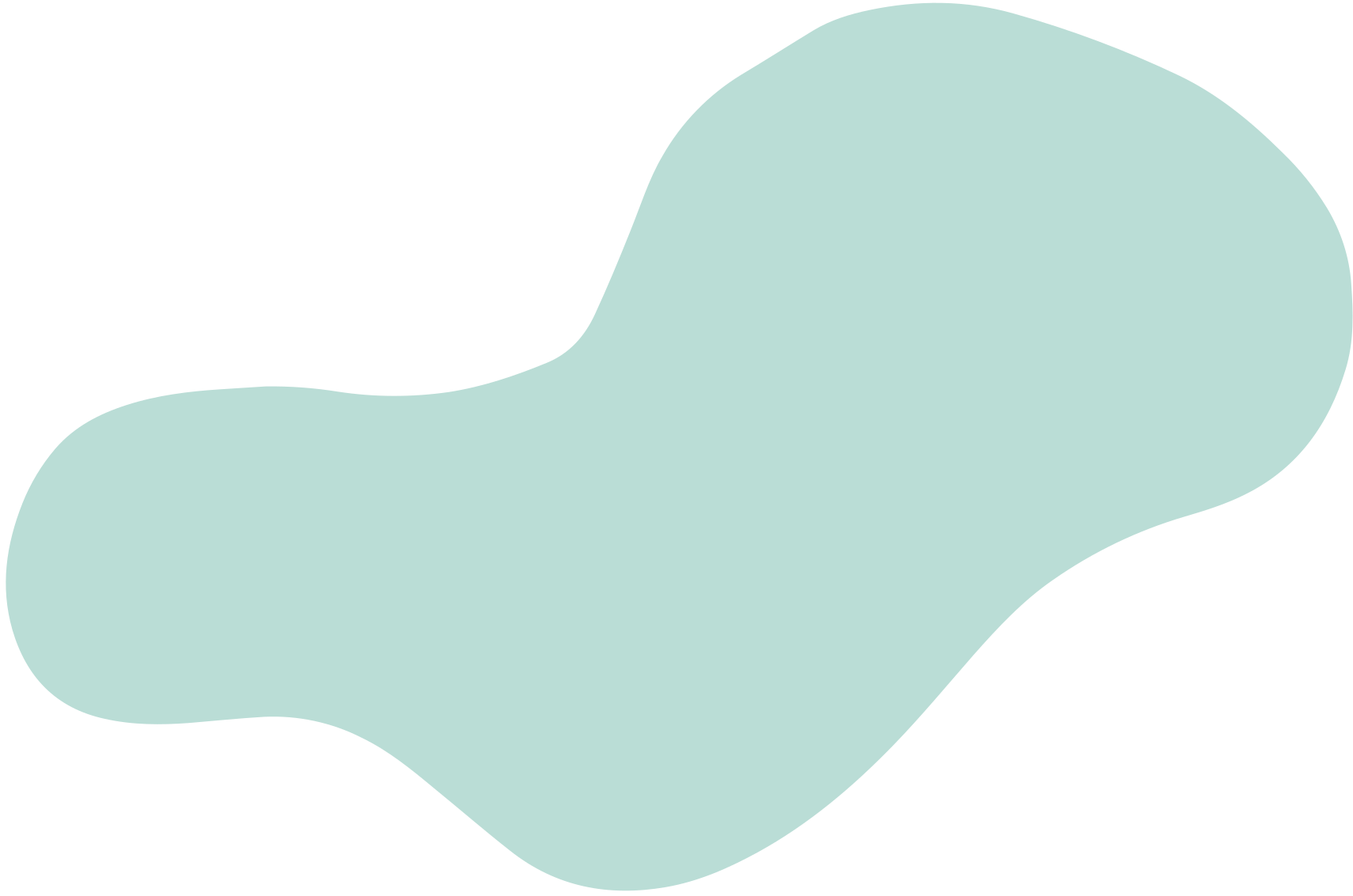 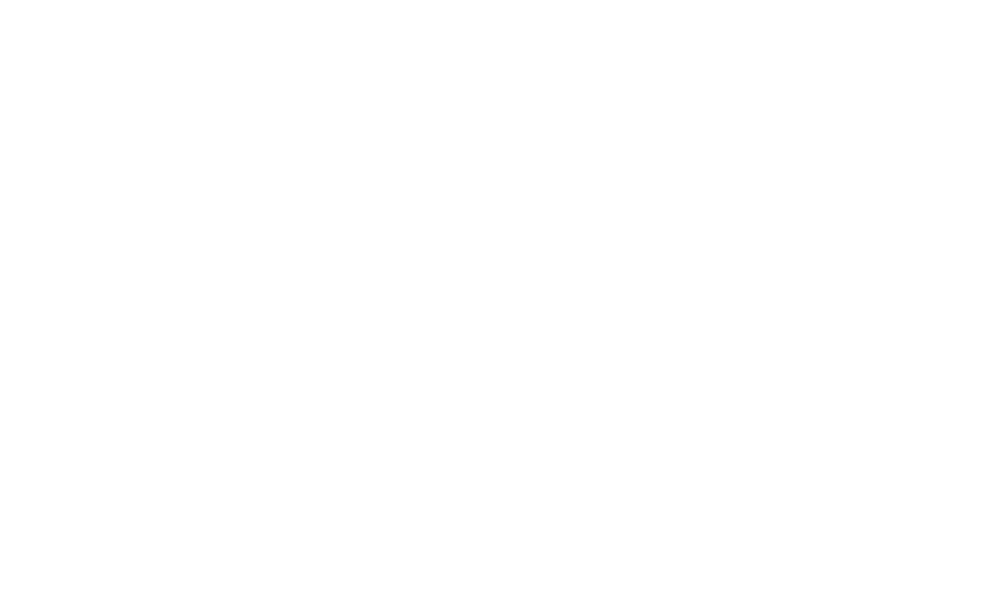 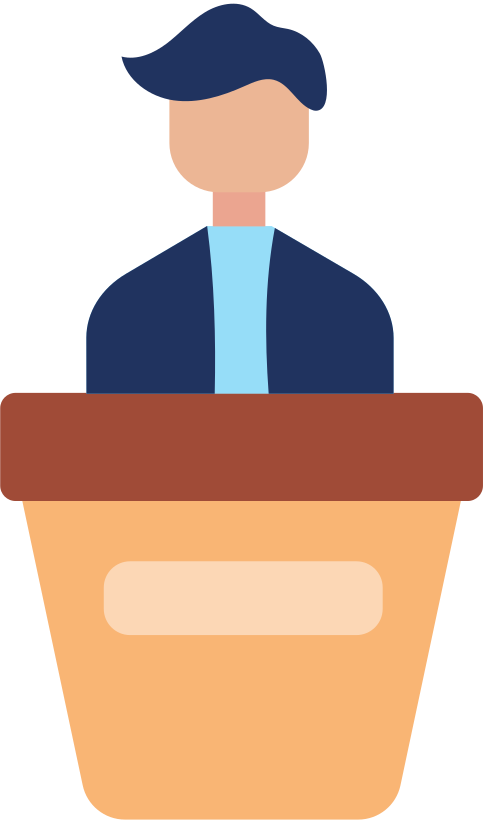 SKRIV
EN TITEL PÅ DITT
ARGUMENTERANDE TAL HÄR
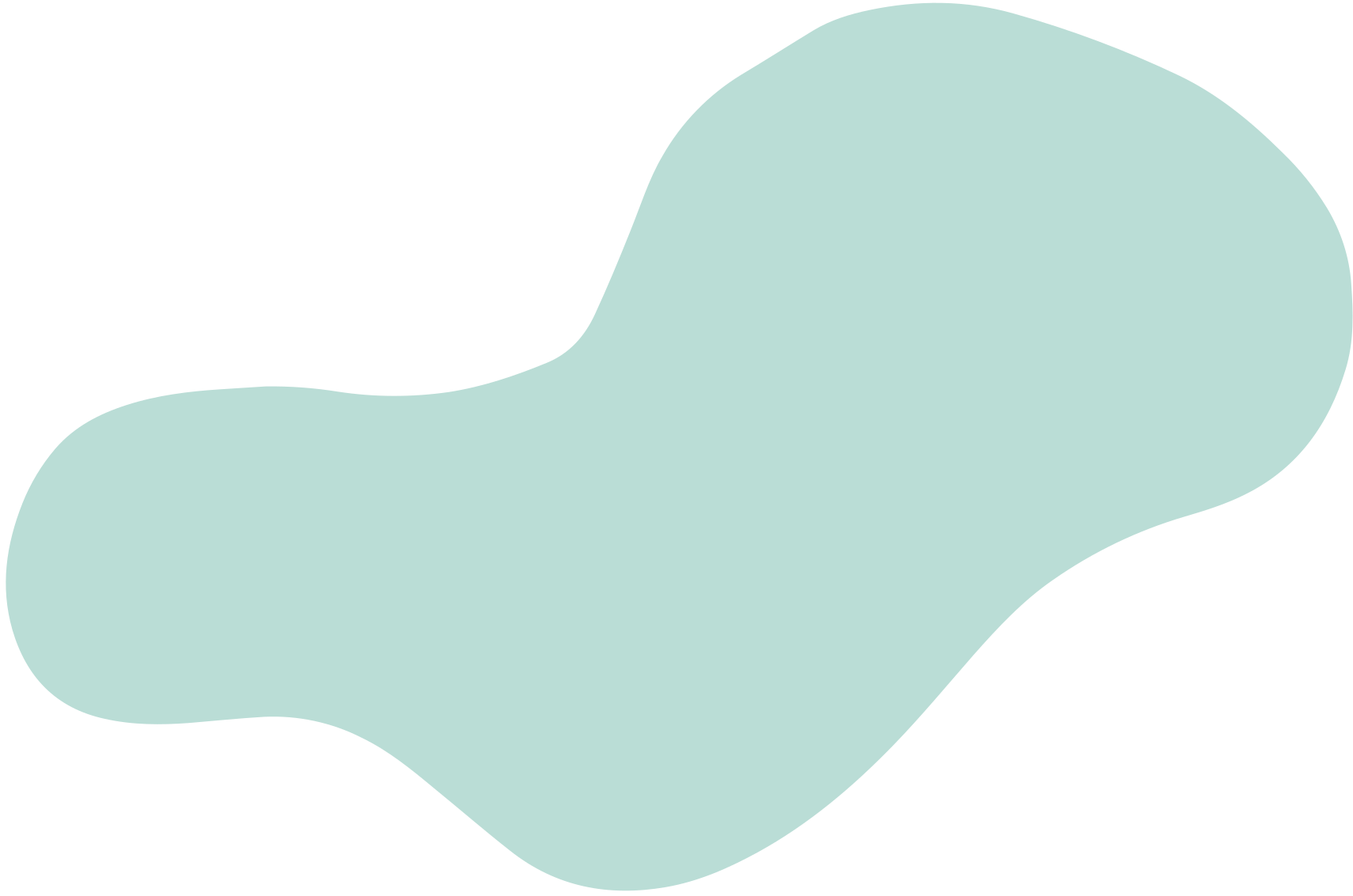 FÖRNAMN EFTERNAM, KLASS
1. Få lyssnaren att känna sig som en hjälte. Visa att du förstår lyssnarens problem (innan du skriver en text här måste du bestämma dig för vilket problem du ska lösa åt din publik).
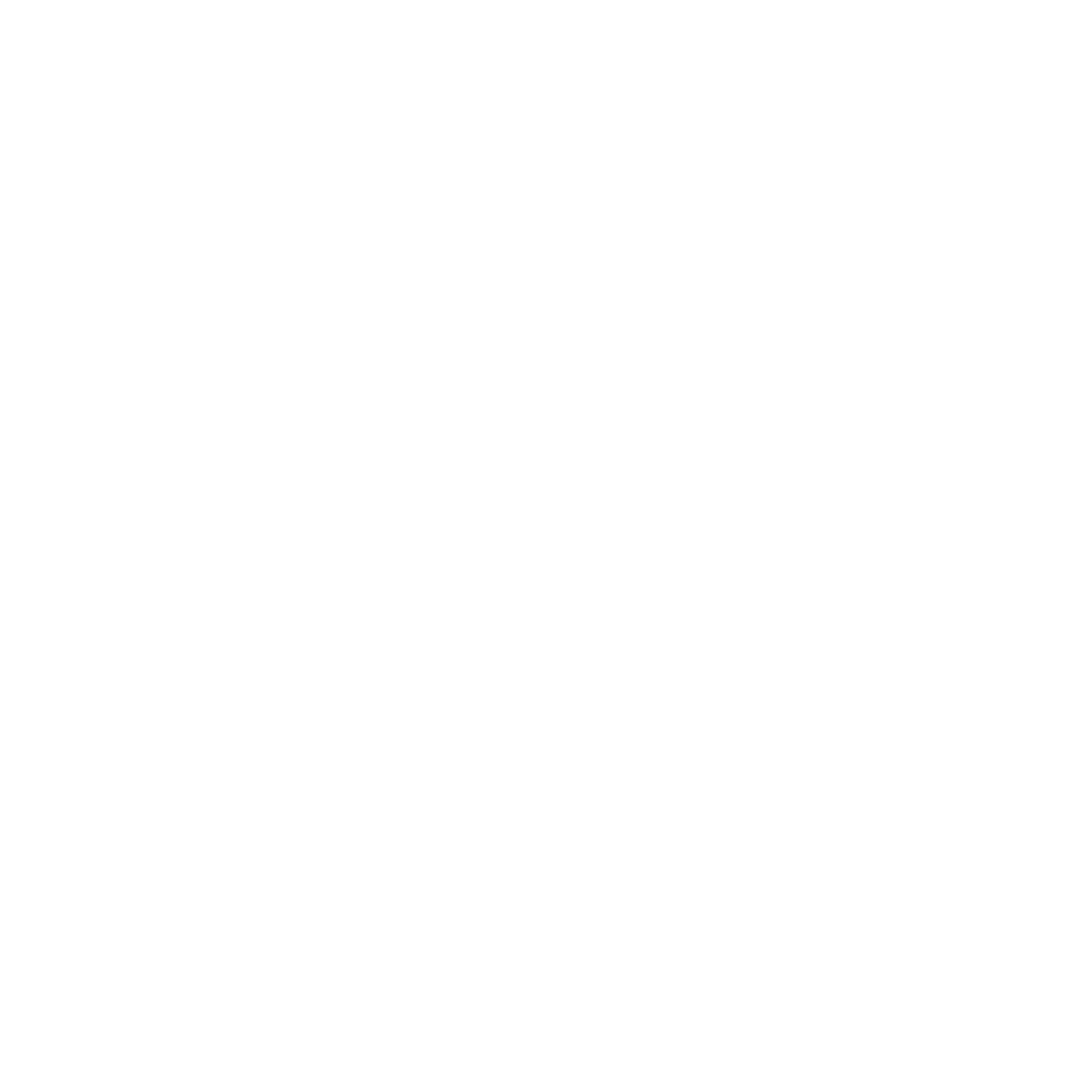 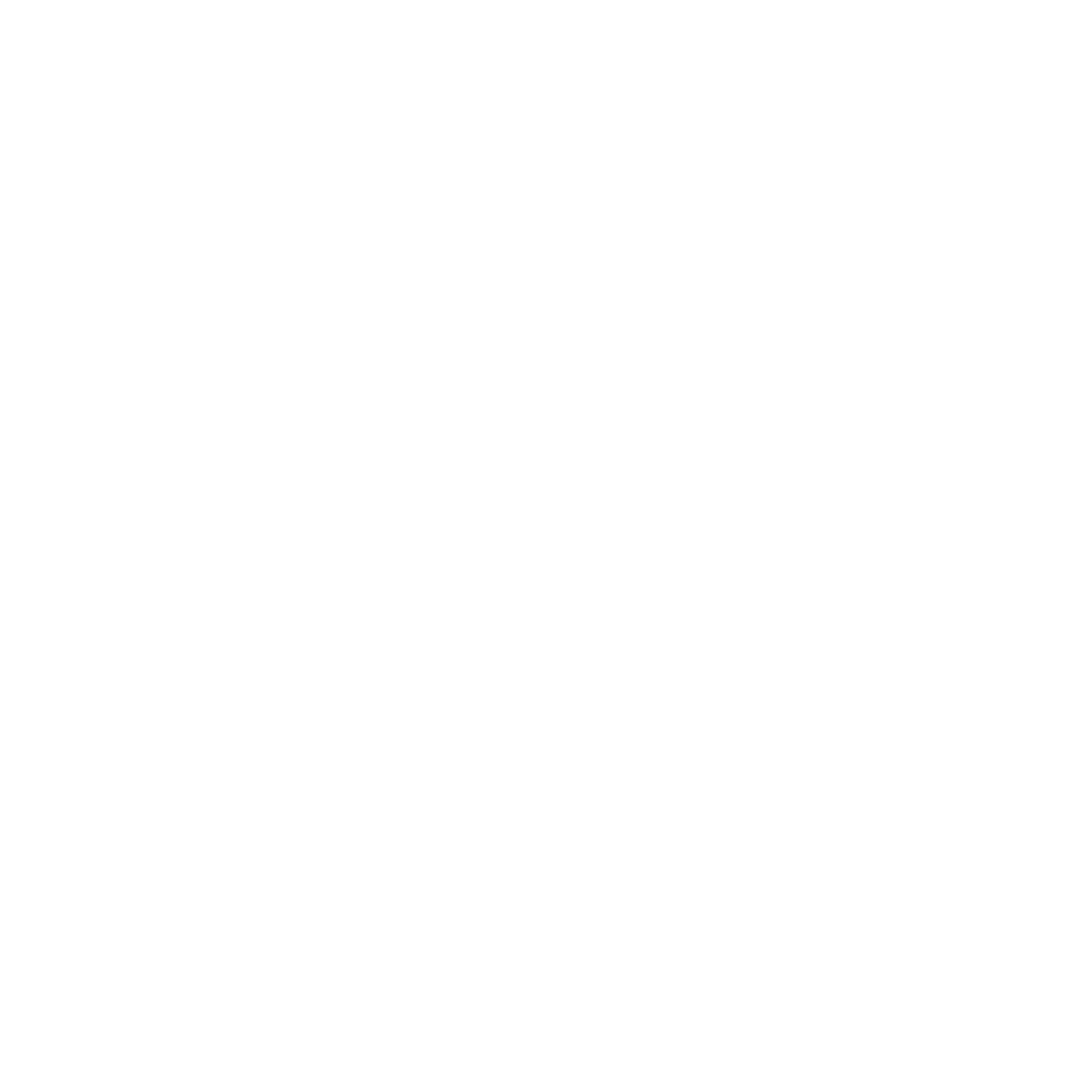 2. Här lockar du lyssnaren till att vilja lösa sitt problem.
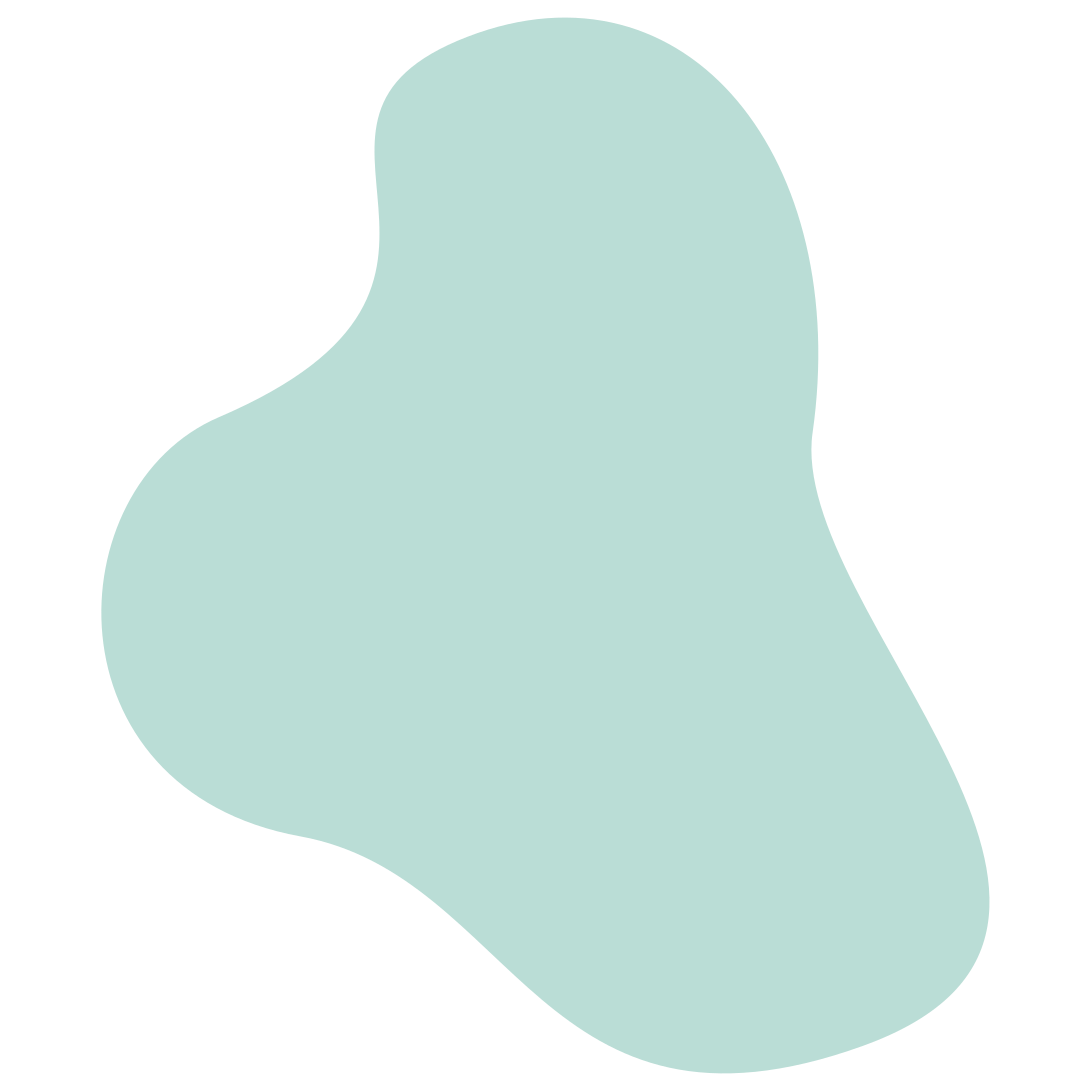 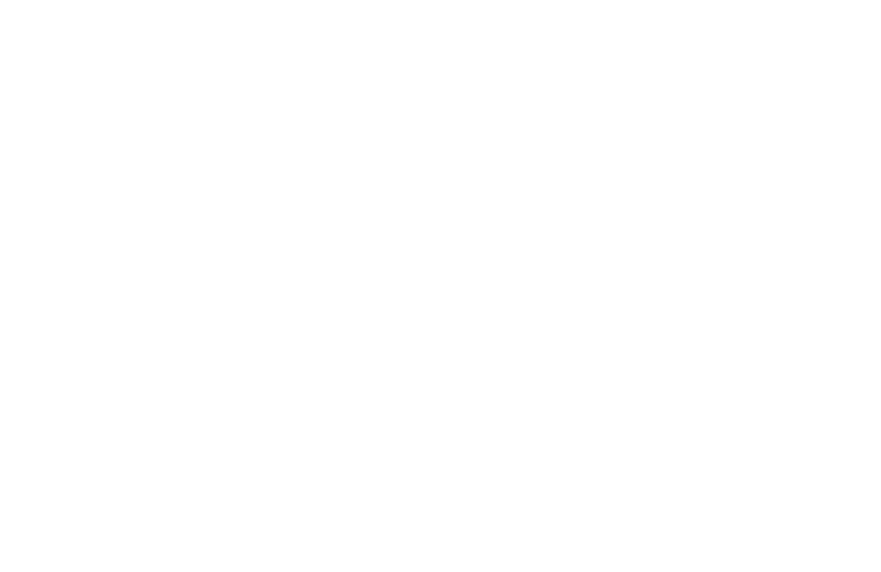 3. Här visar du att du är
en bra rådgivare som lyssnaren kan ha förtroende för.
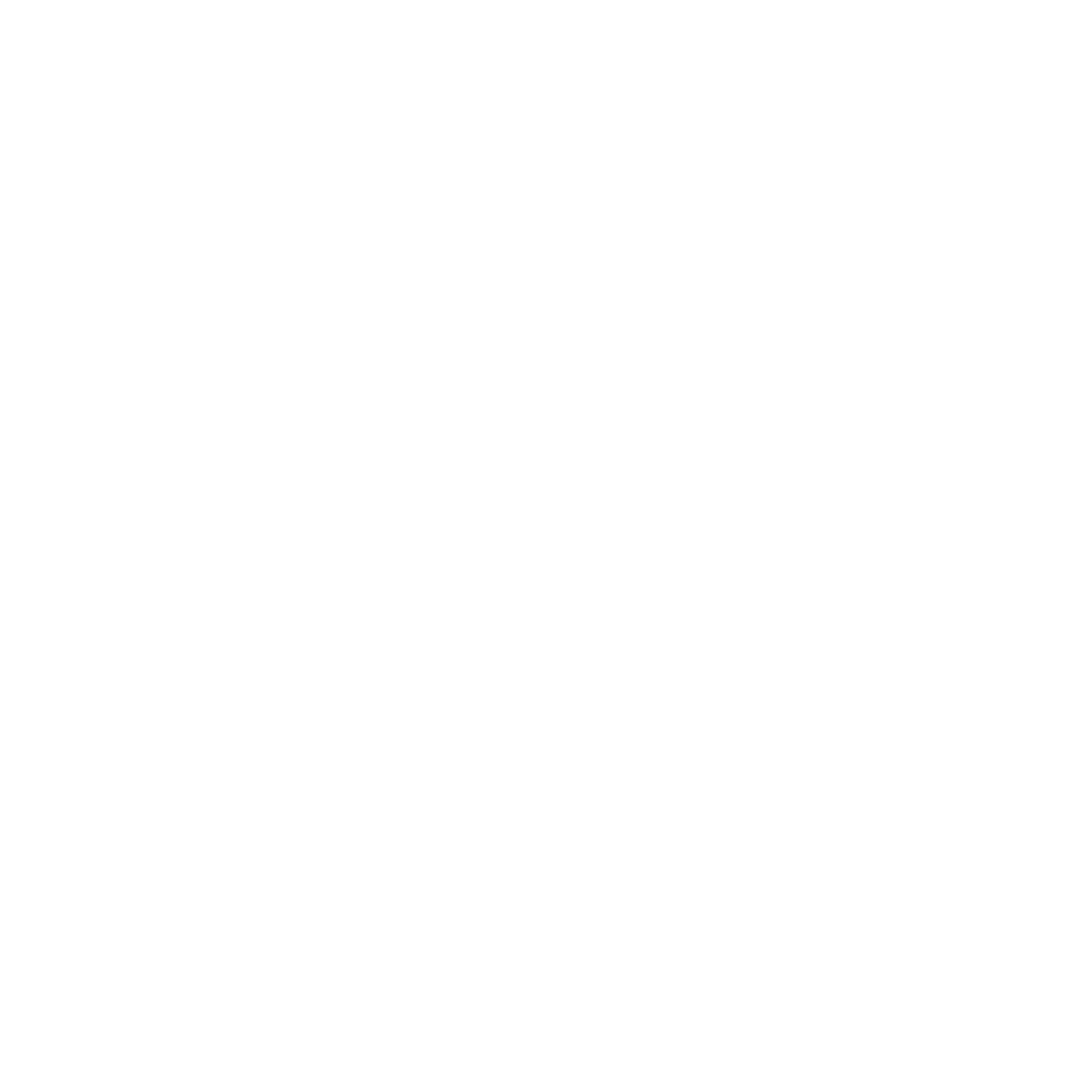 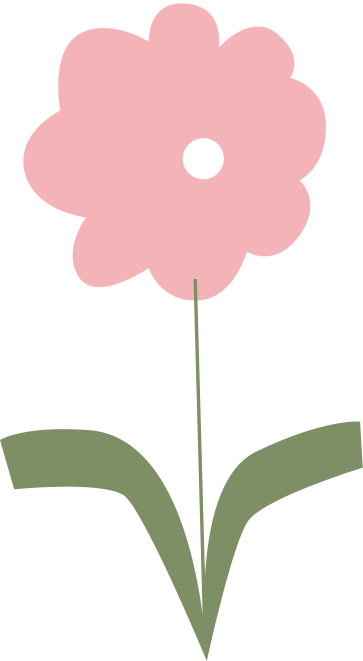 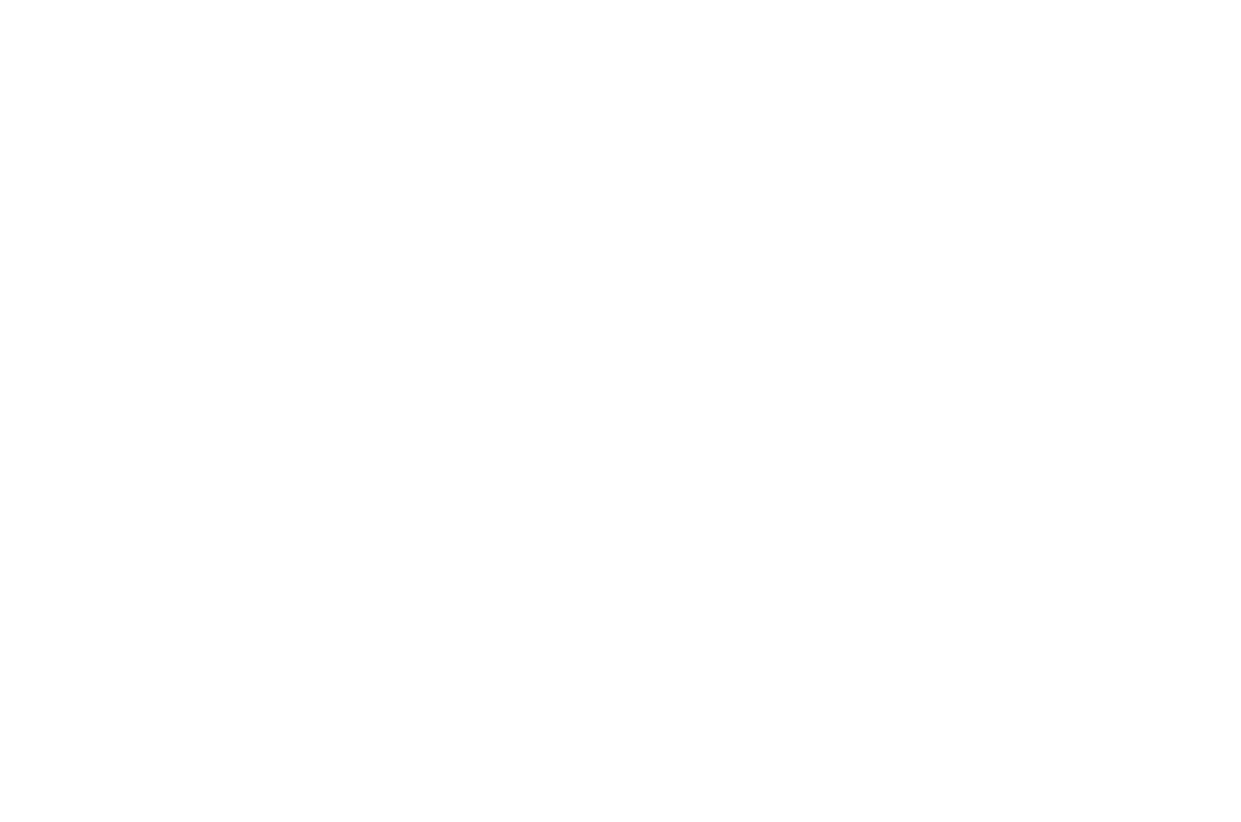 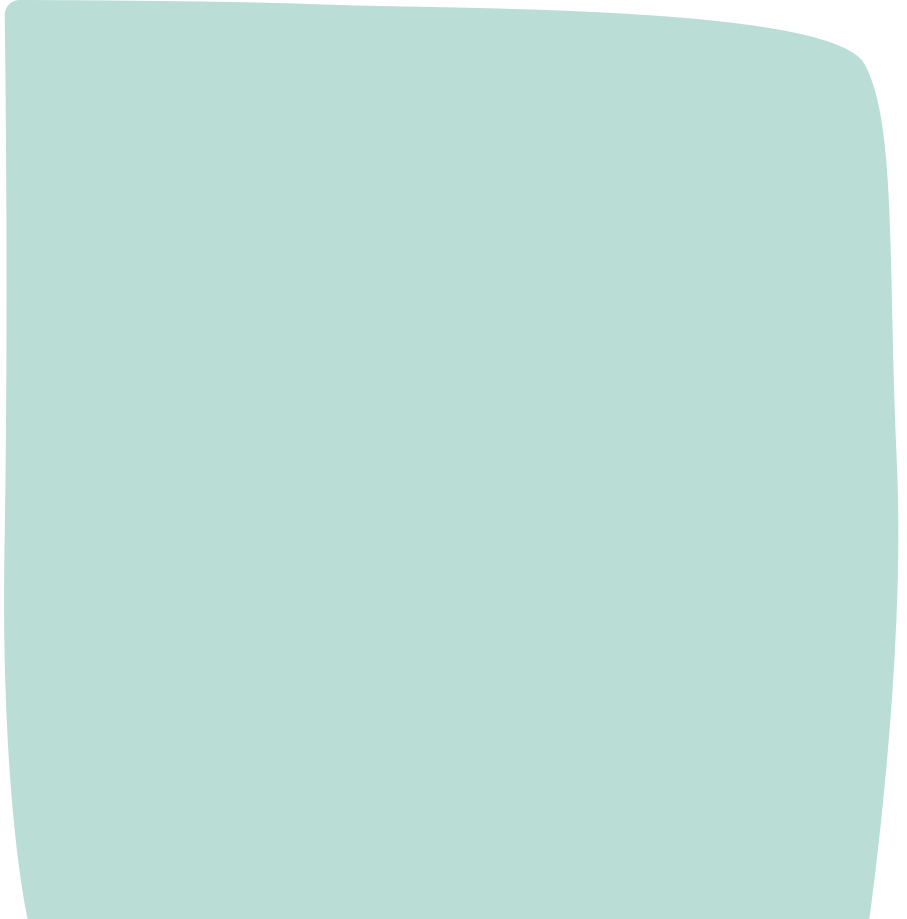 4. Här beskriver du 
tänkbara lösningar som inte fungerar. (Om du skriver ett politiskt valtal kan du skriva varför de andra partiernas lösningar inte fungerar. Om du säljer en produkt skriver du varför konkurrenternas produkter inte fungerar bra. Om du argumenterar för att lyssnaren ska förbättra något kan du förklara varför lyssnarens egna försök att lösa problemet inte har fungerat.)
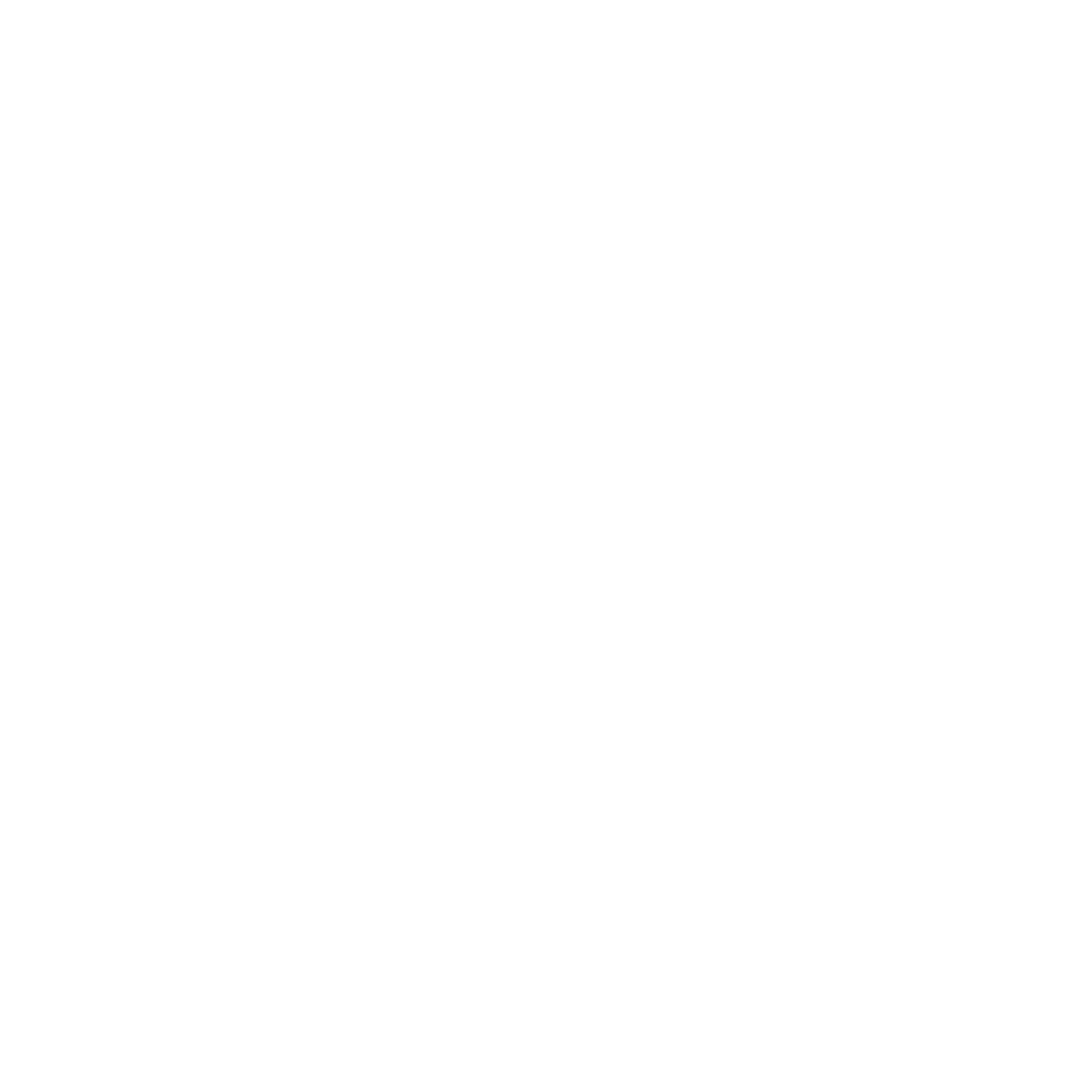 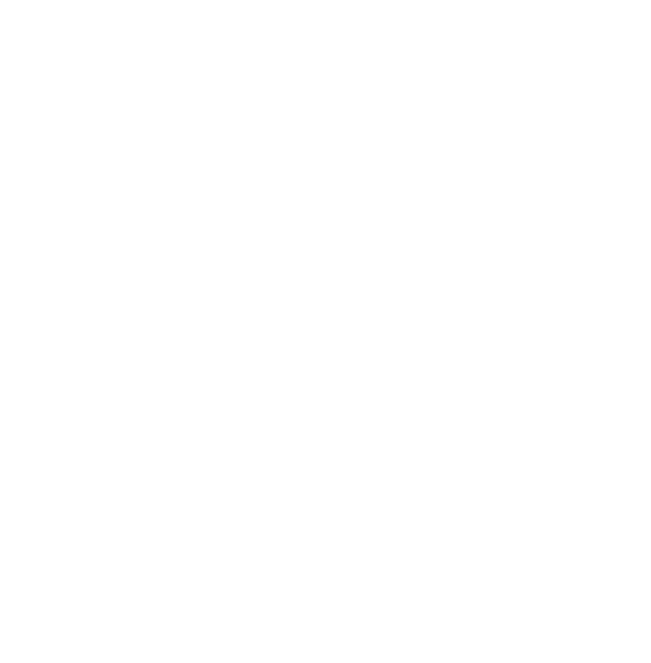 5. Här skapar du rädsla och spänning genom att beskriva hur dåligt det kommer bli om lyssnaren inte väljer att lösa problemet på det sätt som du föreslår.
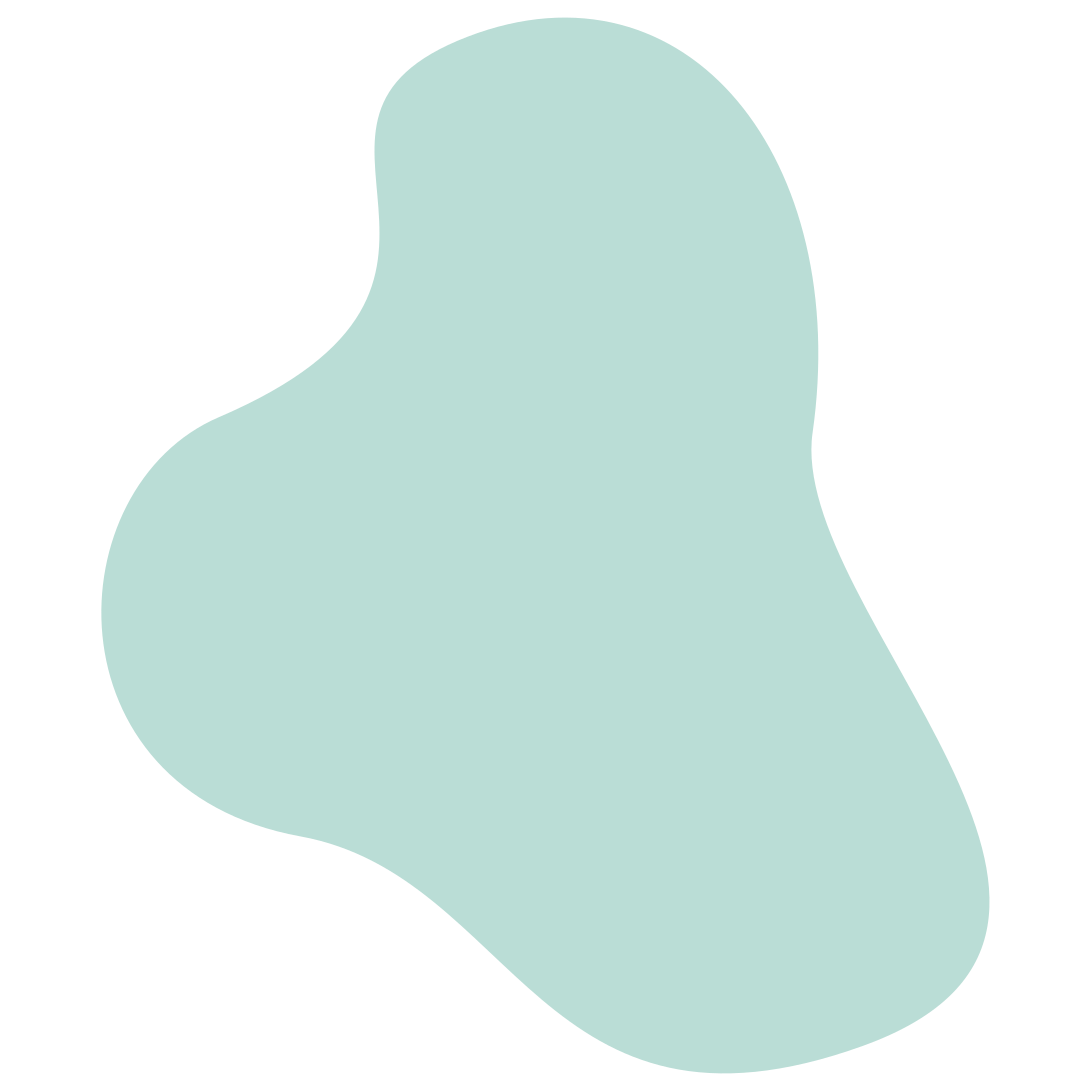 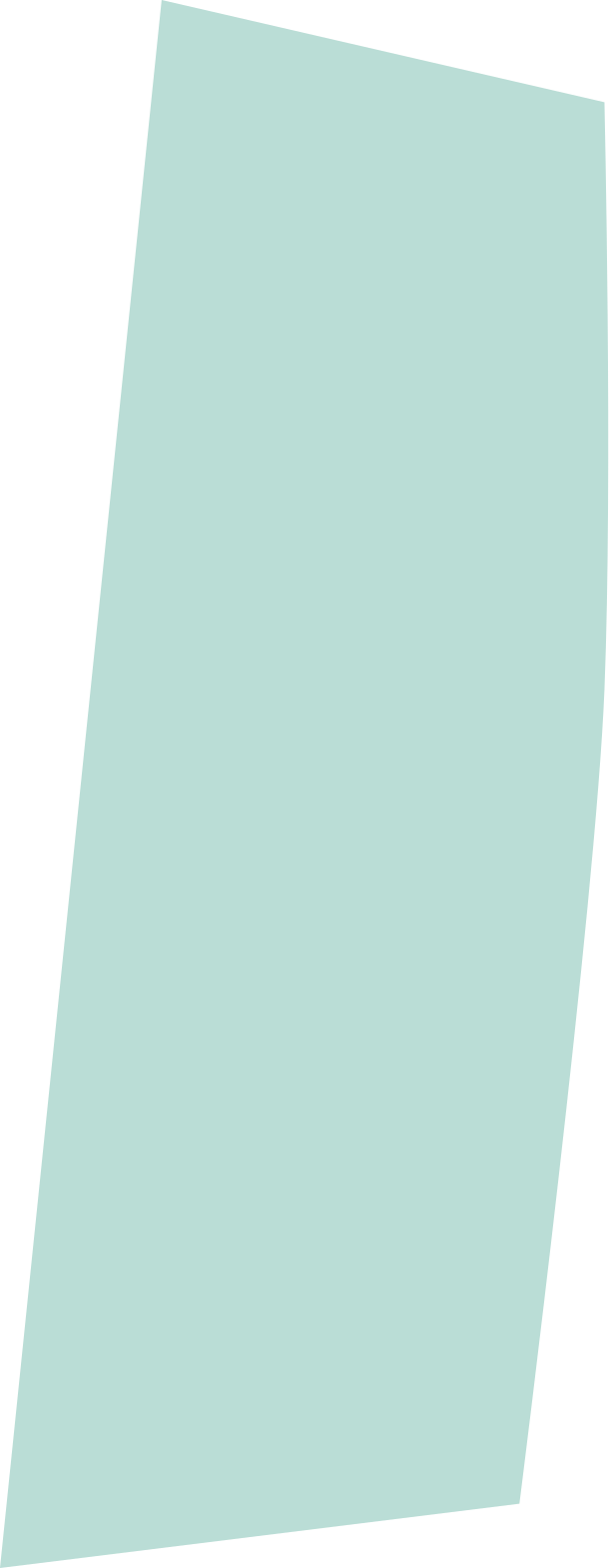 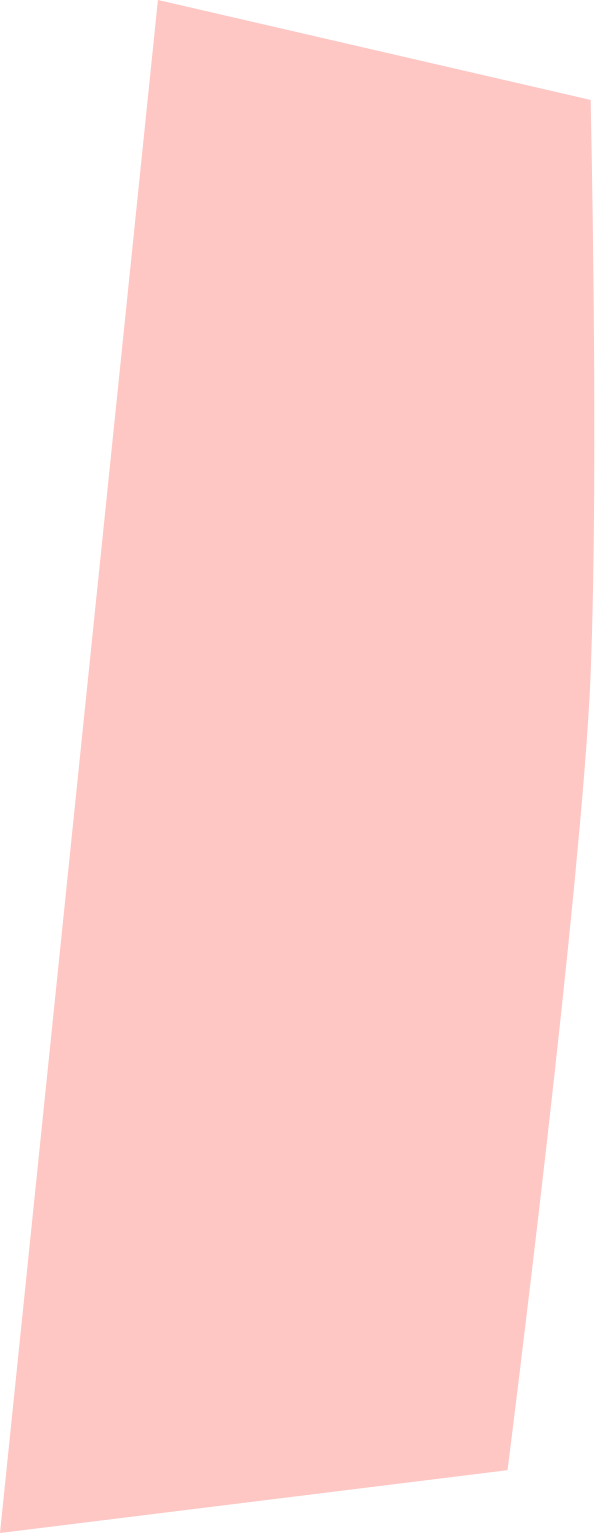 6.
Här visar du fördelarna med att rösta på dig/köpa din produkt/göra någon förbättring.

Övertyga lyssnaren att rösta på dig/köpa din produkt/förbättra någonting.
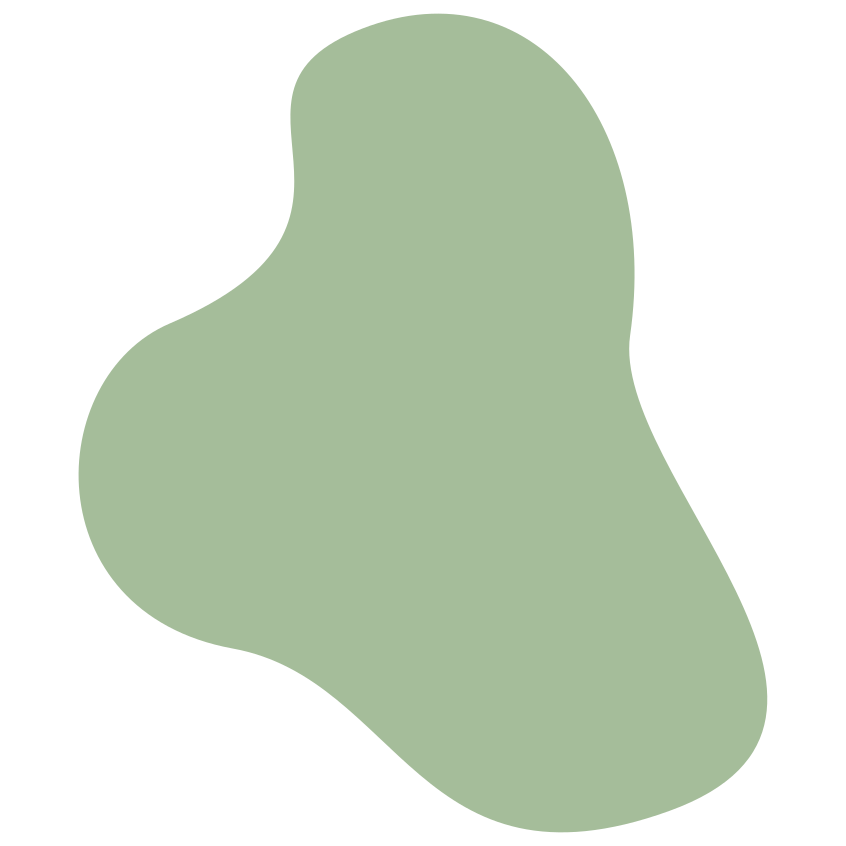 7. Beskriv belöningen. Här visar du hur bra publikens liv kommer att bli när de har röstat på dig/köpt din produkt/genomfört förbättringen.
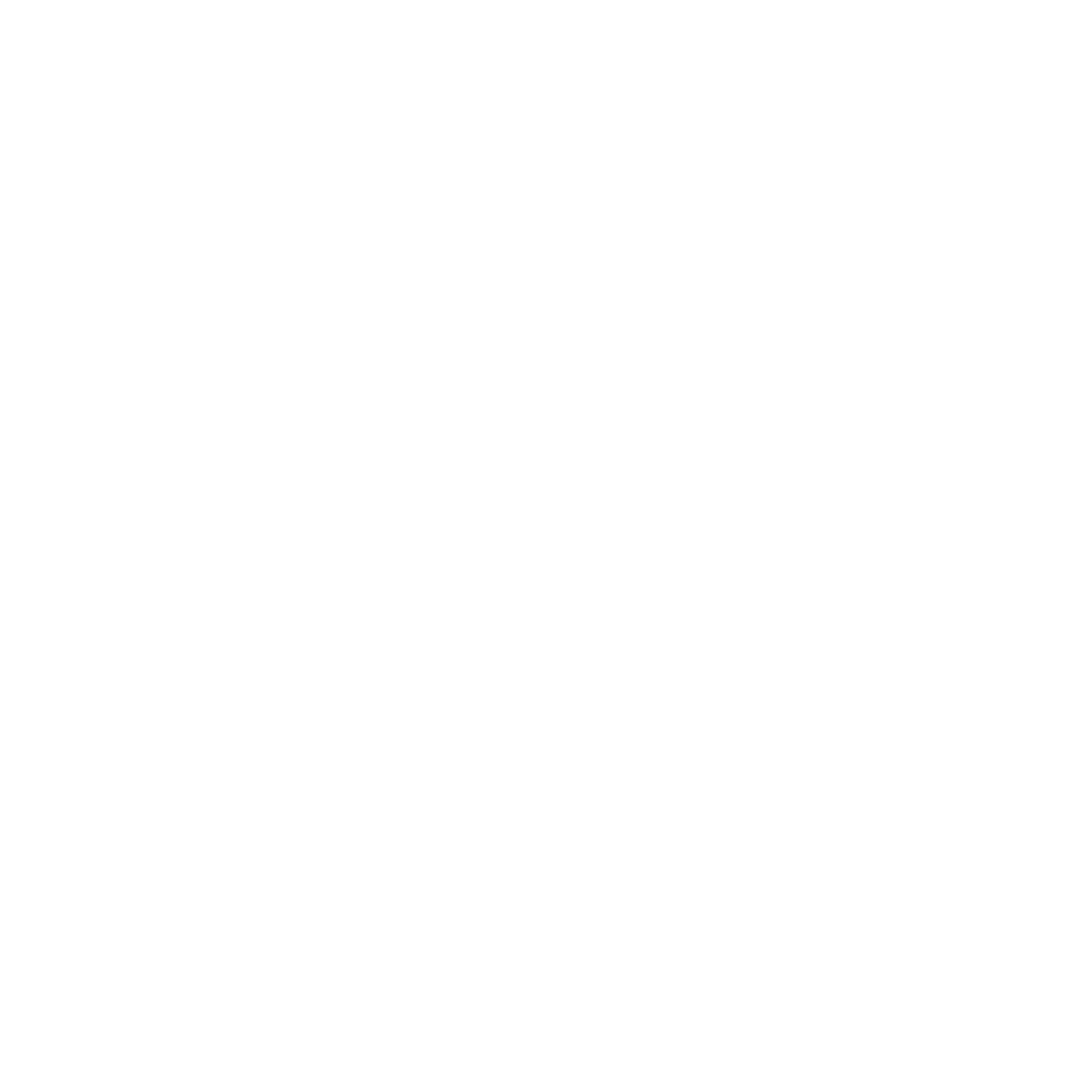 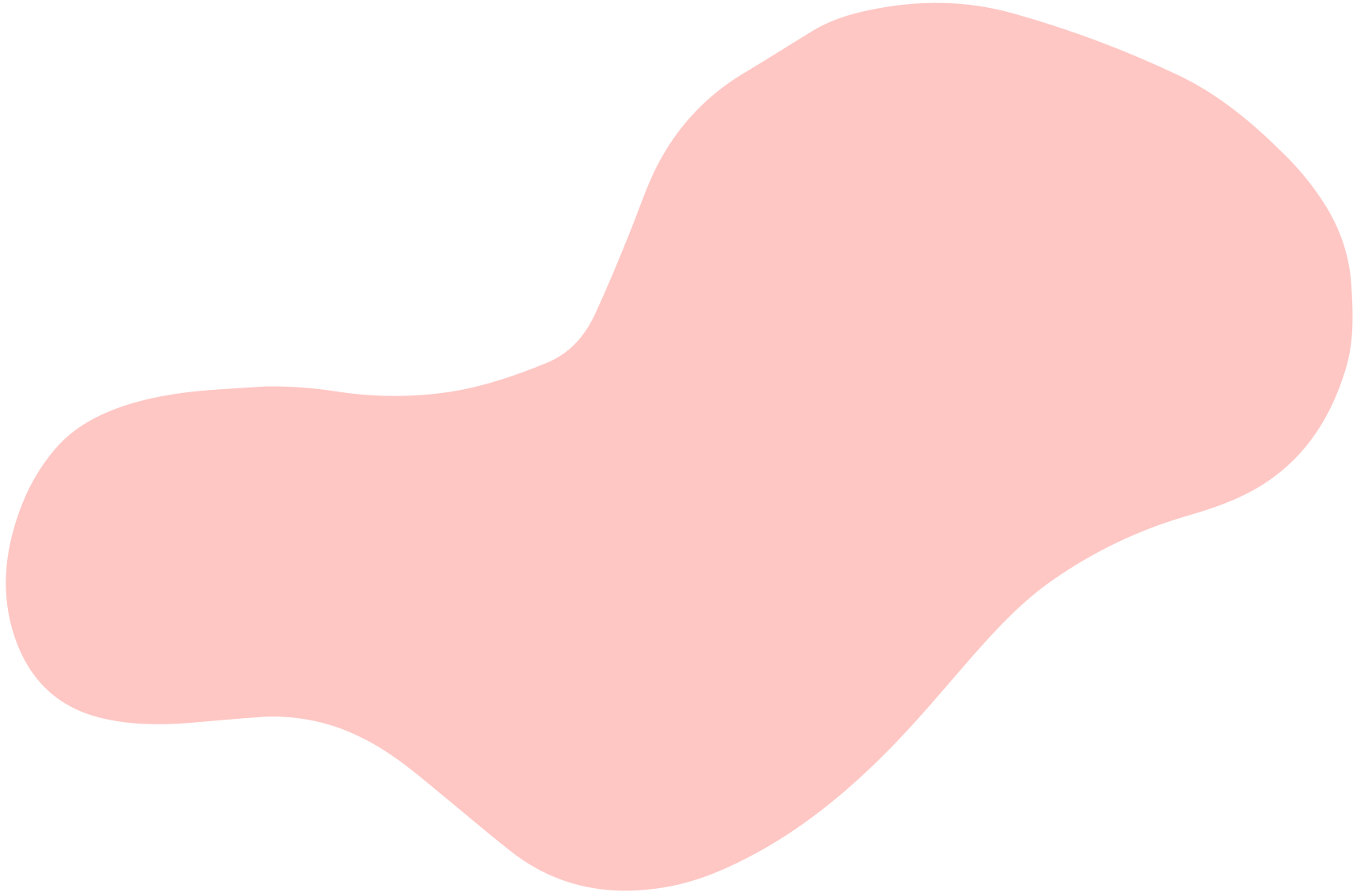 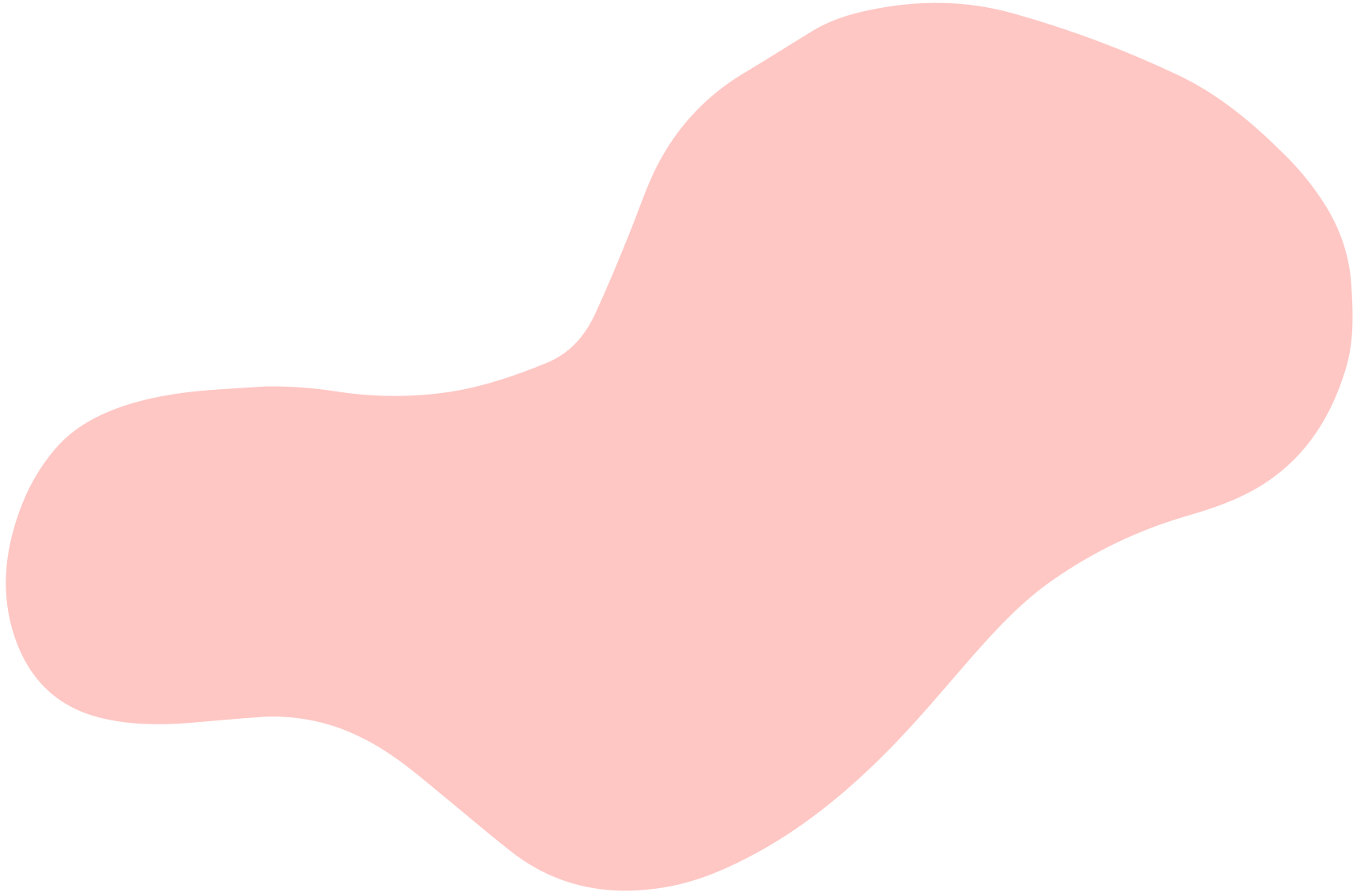 8. Beskriv resultatet av att välja dig till president/köpa din produkt/följa ditt råd.
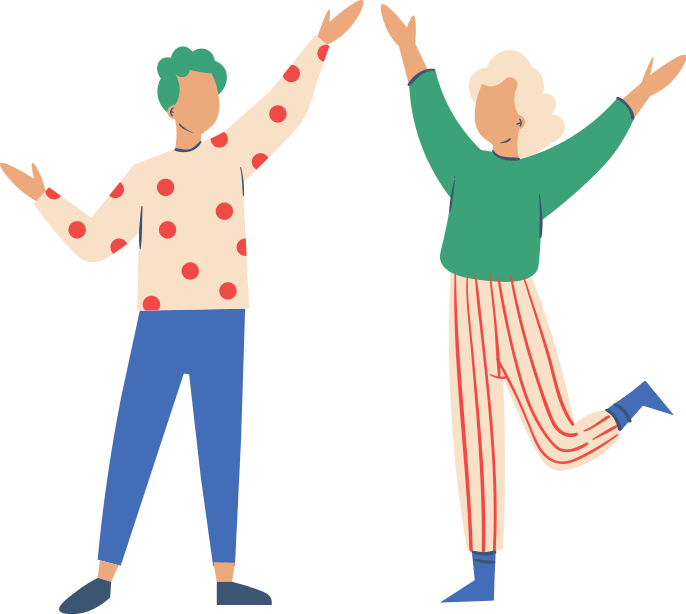 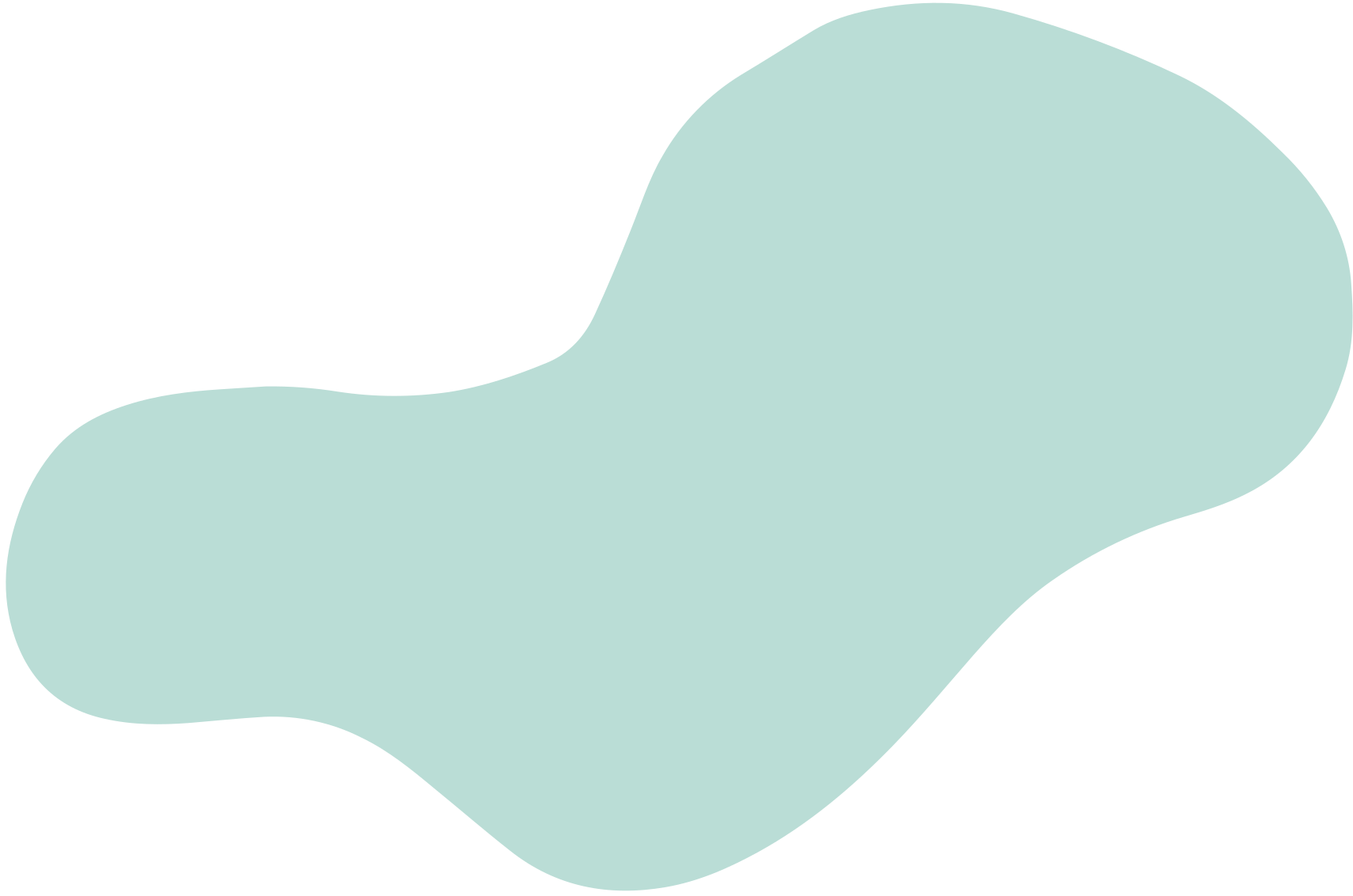 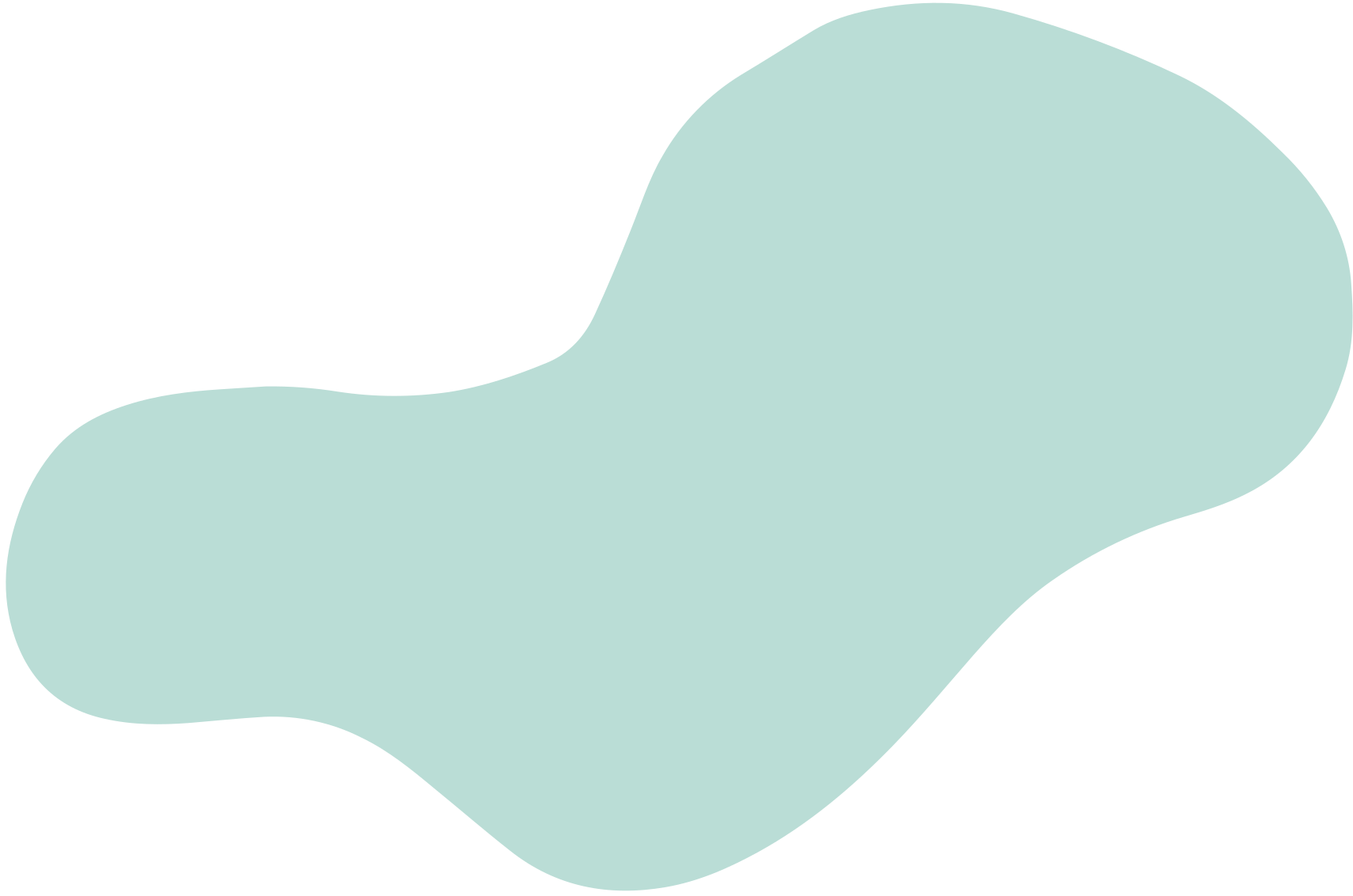 9. Här betonar du lyssnarens ansvar. Här kan du också visa hur fantastiskt bra publikens liv kommer att bli när de har röstat på dig/köpt din produkt/genomfört förbättringen.
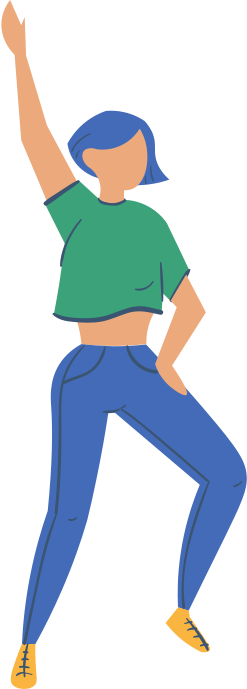 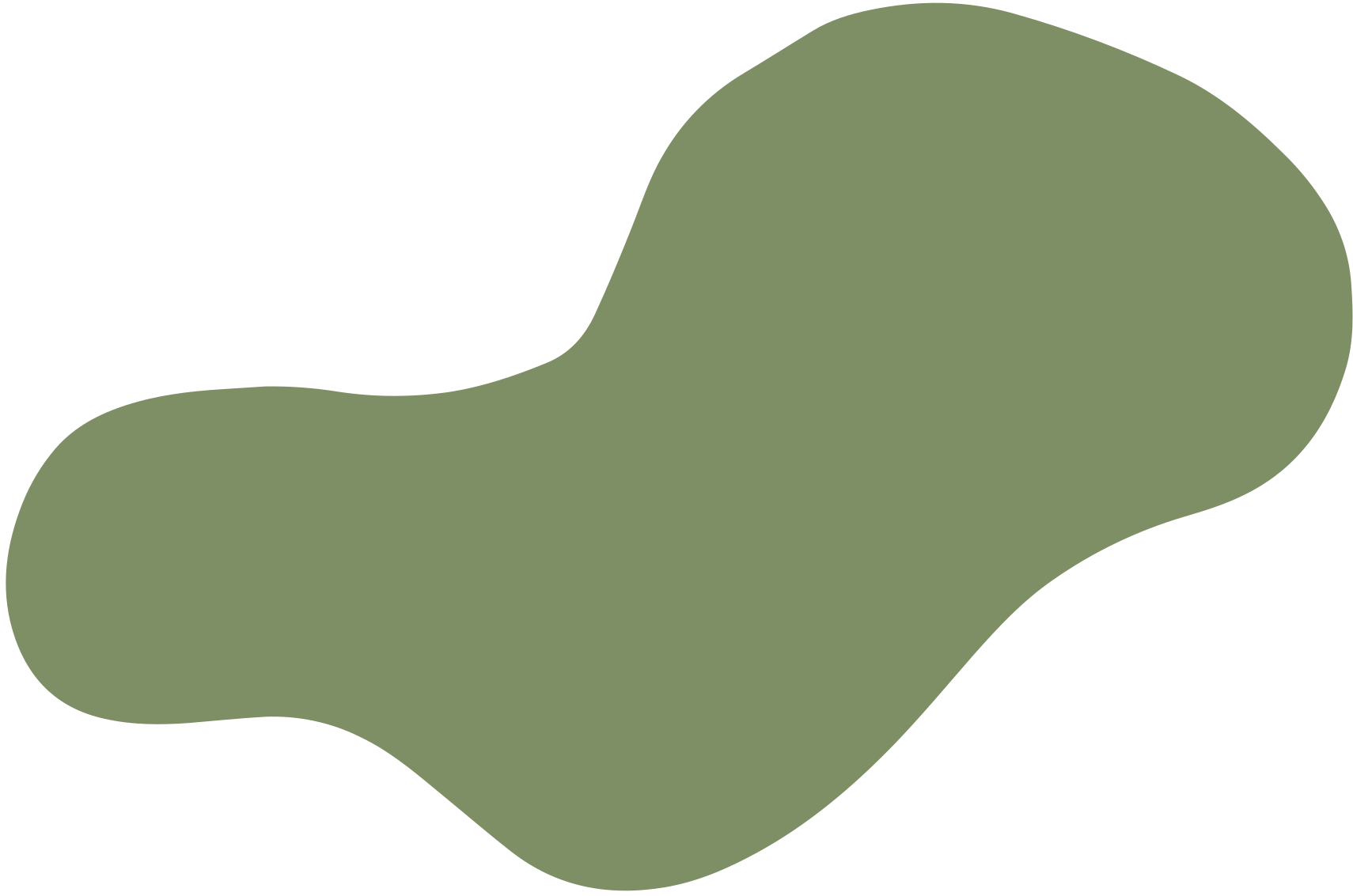 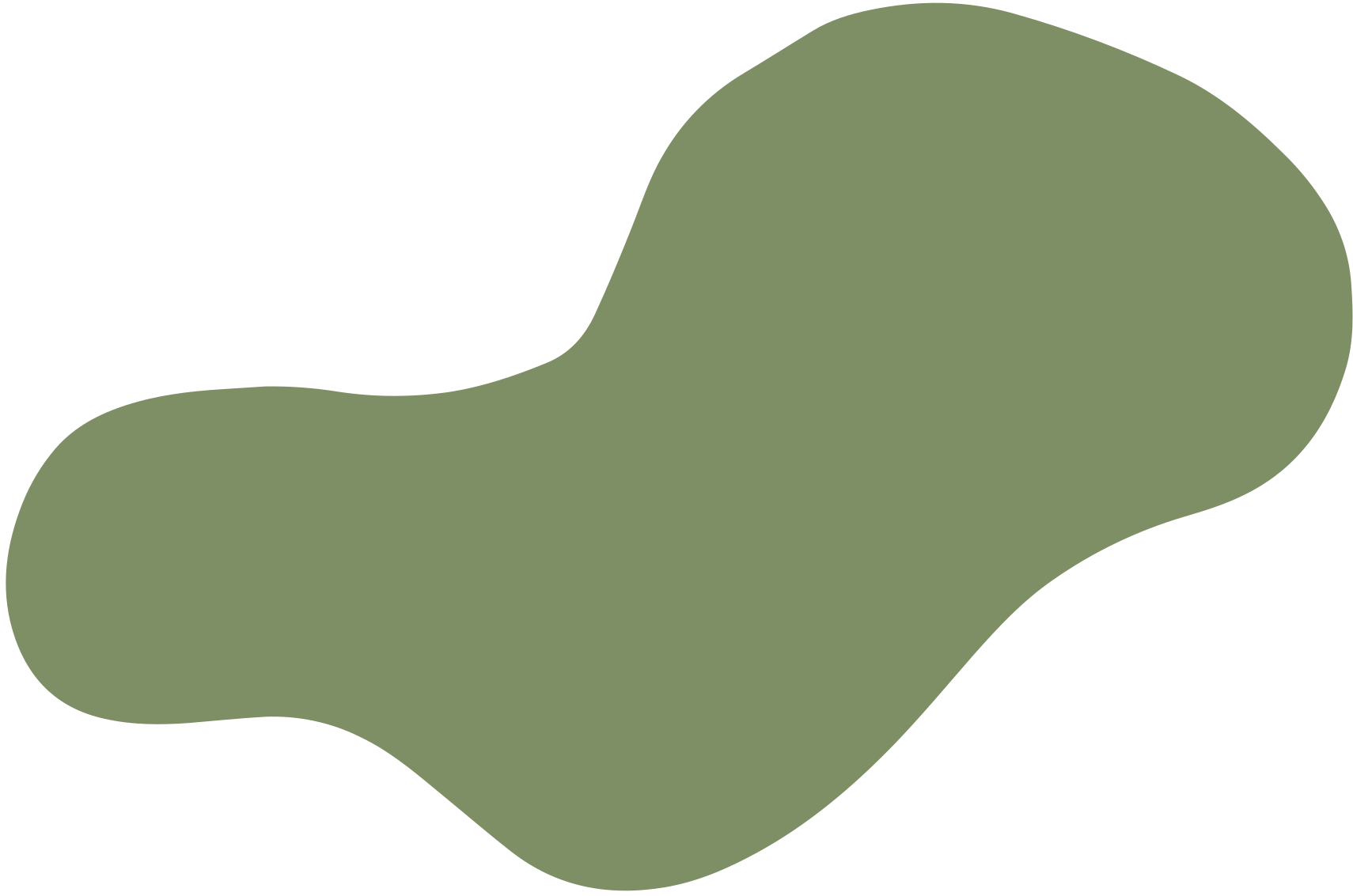 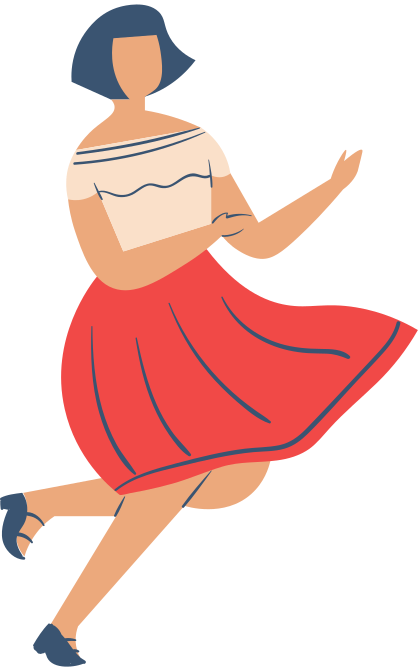 10. Här kan du fortsätta visa hur fantastiskt bra publikens liv kommer att bli när de har röstat på dig/köpt din produkt/genomfört förbättringen.
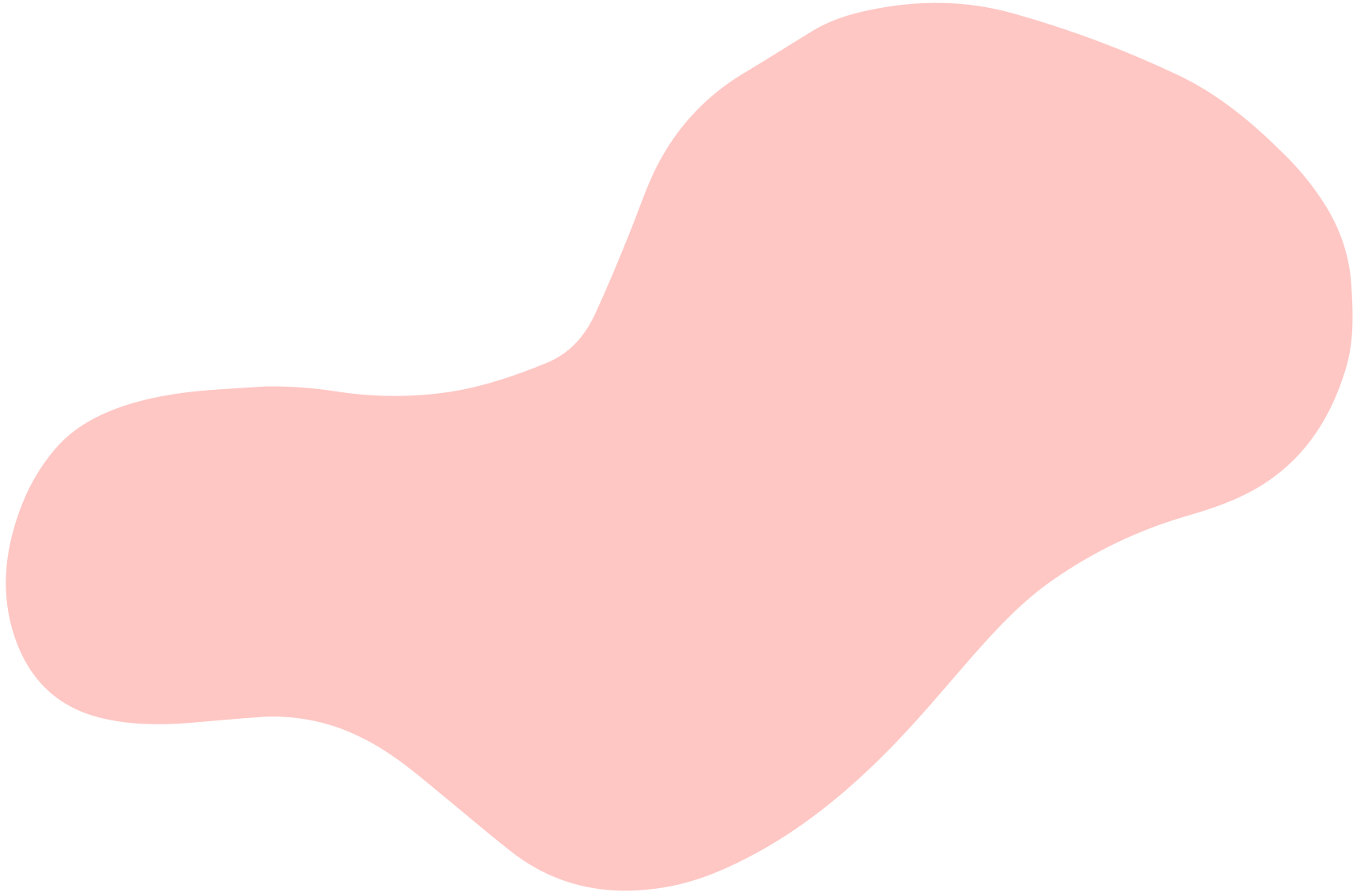 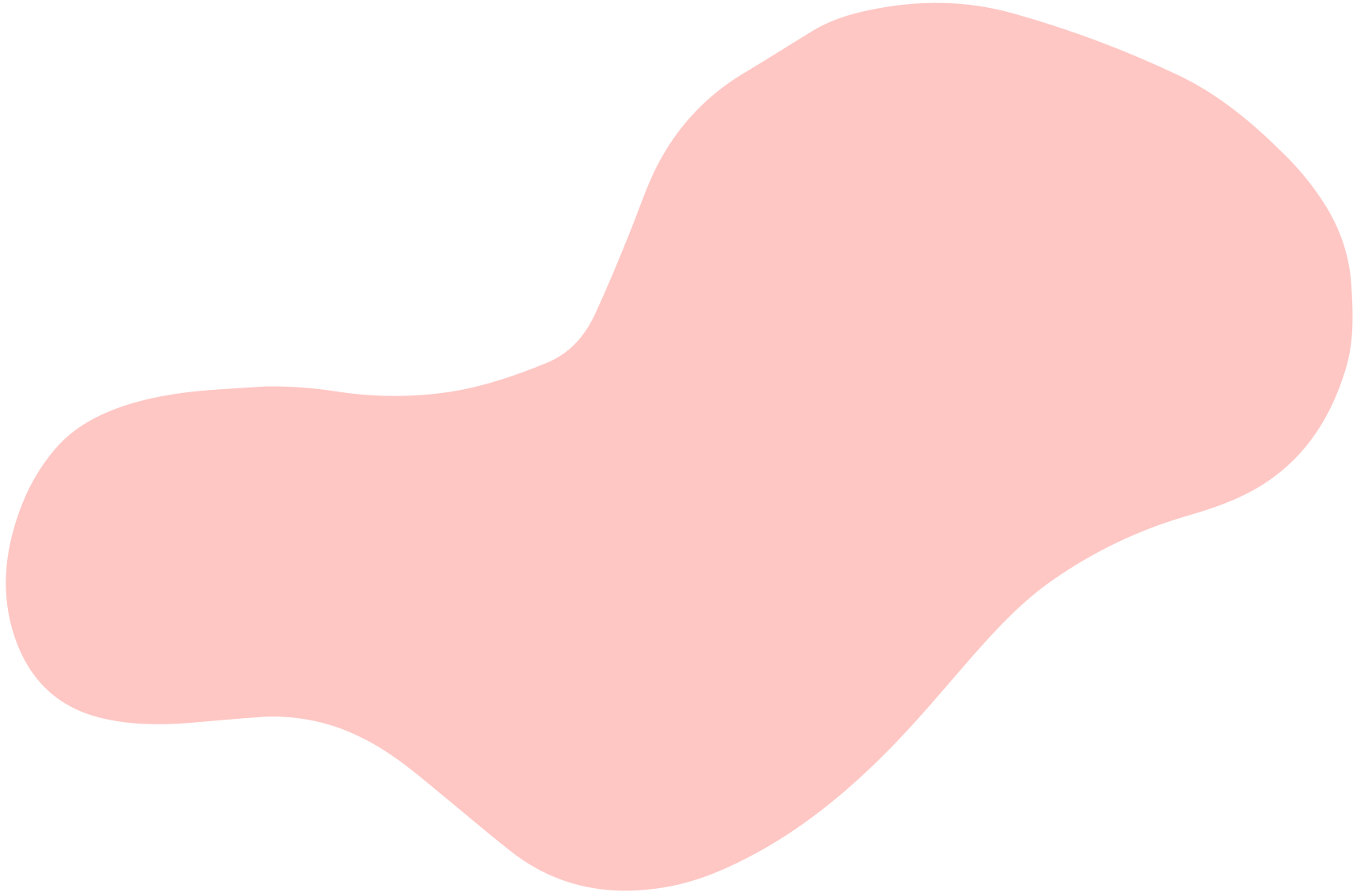 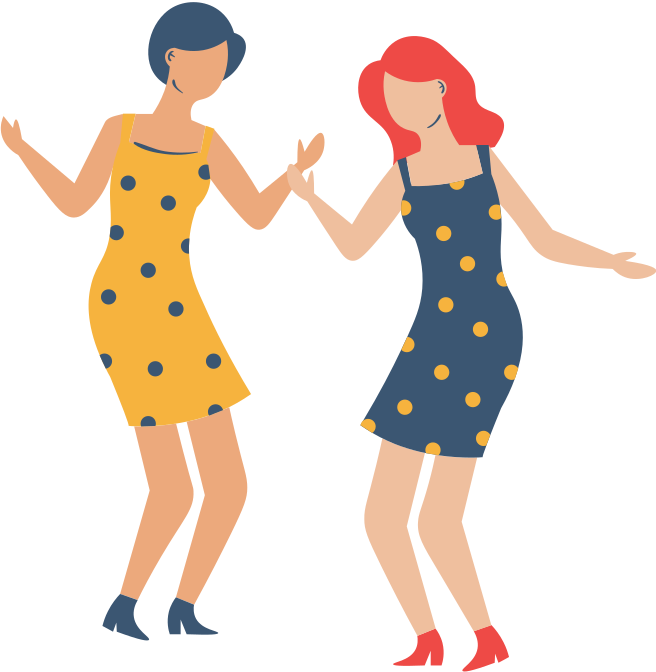 11. Sammanfatta vad lyssnaren har lärt sig av att lyssna på ditt tal.